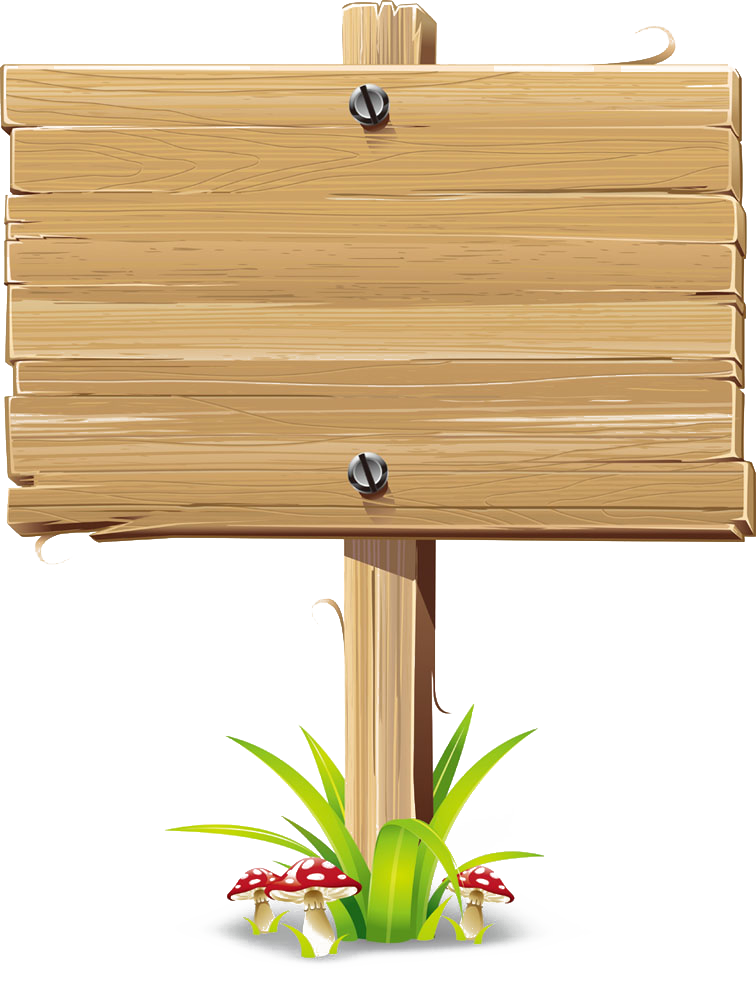 Resource:
PPP
Alef Lesson 10: Using Apostrophes
Learning Objectives
Introduce the use of apostrophes to show ownership and belonging

To practise using apostrophes in context through Alef Lesson
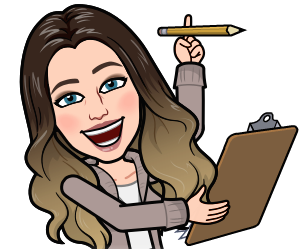 Ms Hounaida Rebei
What is my name?
’
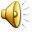 Apostrophe
[Speaker Notes: Kindly contributed to the Adult Basic Skills Resource Centre http://www.skillsworkshop.org/ by Alison Round (Learner Support) November 2009.
Inspired by Jennifer Baines’ “Where should I go?” PPT (also available on skillsworkshop.org)
Adult literacy curriculum links:  
Punctuation and grammar
Rs/L1.2 Use punctuation to help their understanding 
(a) understand the function of the omissive apostrophe to indicate an contracted word form in texts written in an informal style 
(b) understand the use of the possessive apostrophe to show ownership or close link 
(c) secure knowledge of end-of-sentence punctuation and commas in helping make sense of continuous text 
(d) understand that certain texts such as text messages and emails may use non-standard or no punctuation 
Ws/L2.4 Punctuate sentences correctly, and use punctuation correctly (e.g. commas, apostrophes, inverted commas)
(b) understand the use of the apostrophe to show a missing letter(s) (e.g. they're, we've, I'm)
(c) know the full verb equivalents and that the writer can choose short or full forms depending on the formality required
(d) understand the difference between it's (it is) and its (belonging to it)
(e) understand the use of the apostrophe to show where a final -s indicates that something belongs to someone/thing]
What do I do?
’
1: Apostrophes for omission  
(to show missing letters)
2: Apostrophes for possession
(to show something belongs to one 
or more people)
[Speaker Notes: Punctuation and grammar
Rs/L1.2 Use punctuation to help their understanding
(a) understand the function of the omissive apostrophe to indicate a contracted word form in texts written in an informal style
(b) know and use the term apostrophe
Rs/L1.2 Use punctuation to help their understanding
(a) understand the function of the omissive apostrophe to indicate an contracted word form in texts written in an informal style
(b) understand the use of the possessive apostrophe to show ownership or close link 
(d) understand that certain texts such as text messages and emails may use non-standard or no punctuation 
 
Note the use of the apostrophe for missing letters as a signal of an informal style, in texts encountered in daily life, e.g. notes from workmates or family members, 'chatty' promotional letters, emails. 
 
Note the use of the possessive apostrophe to show ownership e.g. in straightforward magazine or newspaper articles]
How to use apostrophes
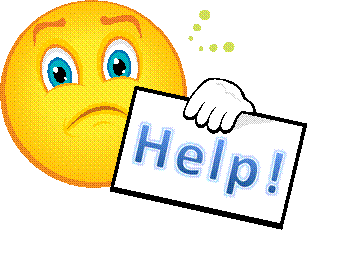 Don’t worry! We’ll take it step by step.
Apostrophes part 1
Apostrophes for possession. 
To show something belongs to one 
person
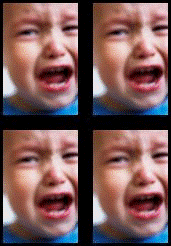 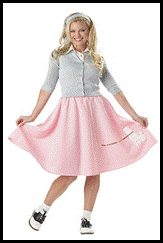 Here’s where I go!
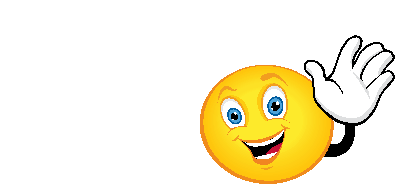 Apostrophes to show possession/ own something الملكية
This is the pen of Nouf.
’s
This is Nouf’s pen.
Here’s where I go!
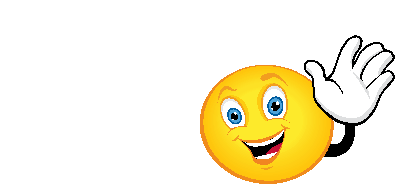 Apostrophes to show possession/ own something الملكية
The cat of Ahmed was naughty.
’s
Ahmed’s cat was naughty.
Here’s where I go!
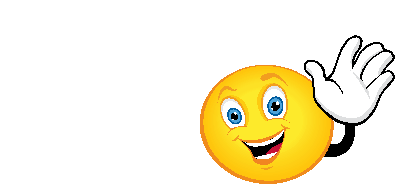 Apostrophes to show possession/ own something الملكية
The dress of Hamda is wonderful.
’s
Hamda’s dress is wonderful
Singular: Just one
‘S
Apostrophes part 2
Apostrophes for possession. 
To show something belongs to more than one person
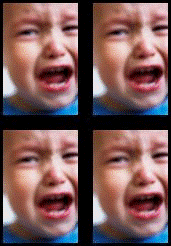 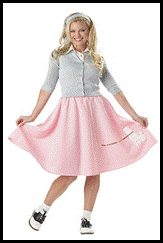 Here’s where I go!
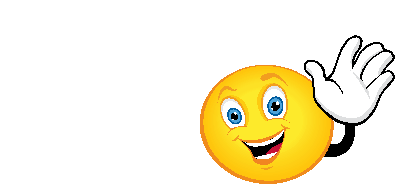 Apostrophes to show possession/ own something الملكية
The laptops of the students work well.
s’
The students’ laptops work well.
Here’s where I go!
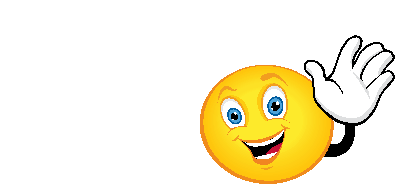 Apostrophes to show possession/ own something الملكية
The accessories of my friends are expensive.
s’
My friends’ accessories are expensive.
Here’s where I go!
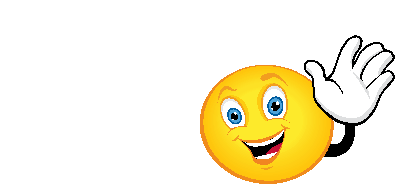 Apostrophes to show possession/ own something الملكية
The toys of the girls  are fluffy.
s’
The girls’ toys  are fully.
Plural: more than one
S’
Apostrophes for possession - to show something belongs to one or more persons
The skirt of Helen was pretty.
Helen’s skirt was pretty.
The plate of the dog is red.
The dog’s plate is red.
The hive of the bees is dangerous.
The bees’ hives is dangerous.
The crying of the boys was very loud.
The boys’ crying was very loud.
How do you feel?
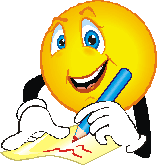 I’m happy to using apostrophes 
for to show possession 
(one of more people)
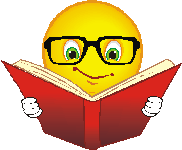 I think I understand. I’d like to have a go and see how I get on.
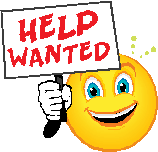 I’ve got some questions I’d like to ask before I have a go.